BATH CENTRAL SCHOOL DISTRICTDLL Middle School Title I Annual Parent MeetingParent and Family Engagement
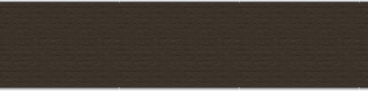 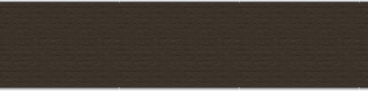 October 2023
The Bath Central School District recognizes that parent and family engagement is vitally important to a child’s education.

The purpose of the Title I annual parent meeting is to provide information to parents of participating children about the Title I program and their right to be meaningfully involved in their child’s education.
Why are we here today?
Parent and Family Engagement is required because it has a positive impact on student achievement.
Students with involved families, regardless of income or background, are more likely to:
Earn high grades and test scores
Enroll in higher-level programs
Improve their behavior and attitude
Pass their classes, earn credits and be promoted
Attend school regularly
Graduate and go on to post-secondary education/careers
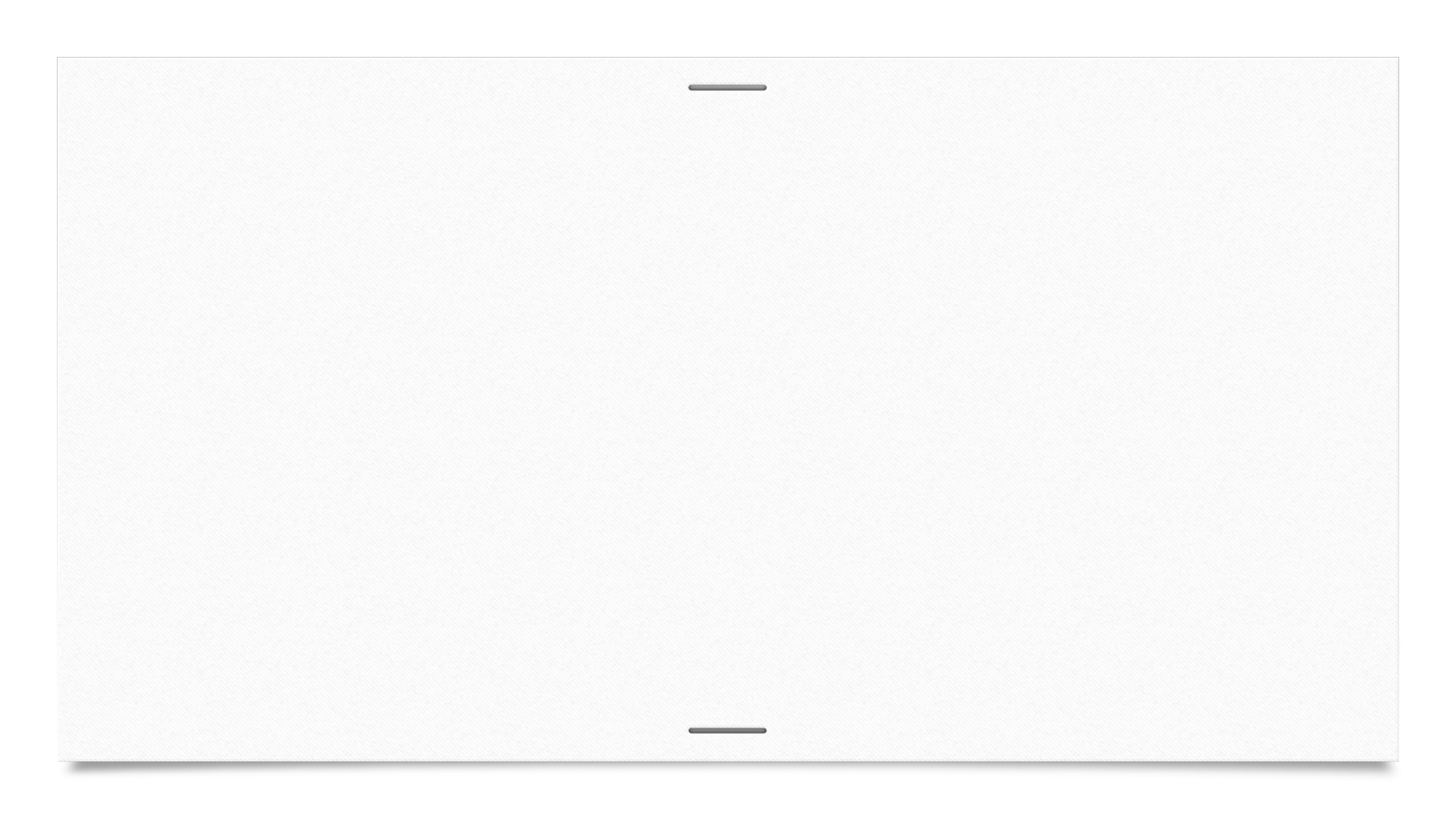 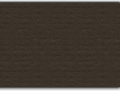 What is the Every Student Succeeds Act?
The Every Student Succeeds Act (ESSA) is the most recent reauthorization of the Elementary and Secondary Education Act (ESEA), a federal law to improve education for all children. The ESSA legislation establishes that:
Schools will be responsible for results
States will have more flexibility and authority to set accountability standards
States will have more flexibility and authority to develop learning standards
Schools will promote teaching methods that work
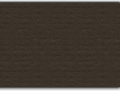 States will have significantly more flexibility in terms of learning standards, accountability, and educator evaluation systems. 
More federal funding will be distributed through block grants.
Most provisions of ESSA took effect in the 2017-18 school year. 
New York State must develop an accountability plan that establishes a system for annual measurement of all students and subgroups, a methodology for identification of schools in need of intervention, a process for determining  appropriate interventions identified through required improvement plans, and setting ambitious long-term goals for student achievement. 
Parents must be informed about the professional qualifications of their child’s classroom teacher, assessments required by the State, and their child’s level of achievement and academic growth.
What are the key provisions of the Every Student Succeeds Act?
Title I, Part AImproving Basic Programs Operated by Local Educational Agencies
The purpose of Title I is to ensure that all children have a fair, equal, and significant opportunity to obtain a high-quality education and reach, at a minimum, proficiency on challenging State academic achievement standards and assessments. 
Schools are eligible for Title I services based on their student poverty rate. The designated Title I Targeted Assistance Schools for the 2021-22 school year are:
V.E.W. Primary School
Dana Lyon Middle School
Haverling High School
Targeted Assistance Schools
Goals of Title I, Part A
Title I Schools
Title I schools receive federal funding to supplement the school’s existing programs. These dollars are used to:
Fund supplemental programs
Fund supplemental staff and materials
Fund programs and services that specifically support students with the greatest academic need
Title I funds are to be used to directly impact student achievement by:
Providing additional services that increase the amount and quality of instructional time
Providing enriched academic programs
Significantly elevating the quality of instruction
Affording parents substantial and meaningful opportunities to participate in the education of their children
Who can receive Title I services?
Eligibility for Title I services is determined by:
Performance on New York State assessments.
Multiple educationally related and objective criteria.

English Language Learners and Students with Disabilities are selected and served on the same basis as other participants.

Homeless students automatically receive services, regardless of whether or not they attend a Title I school building.
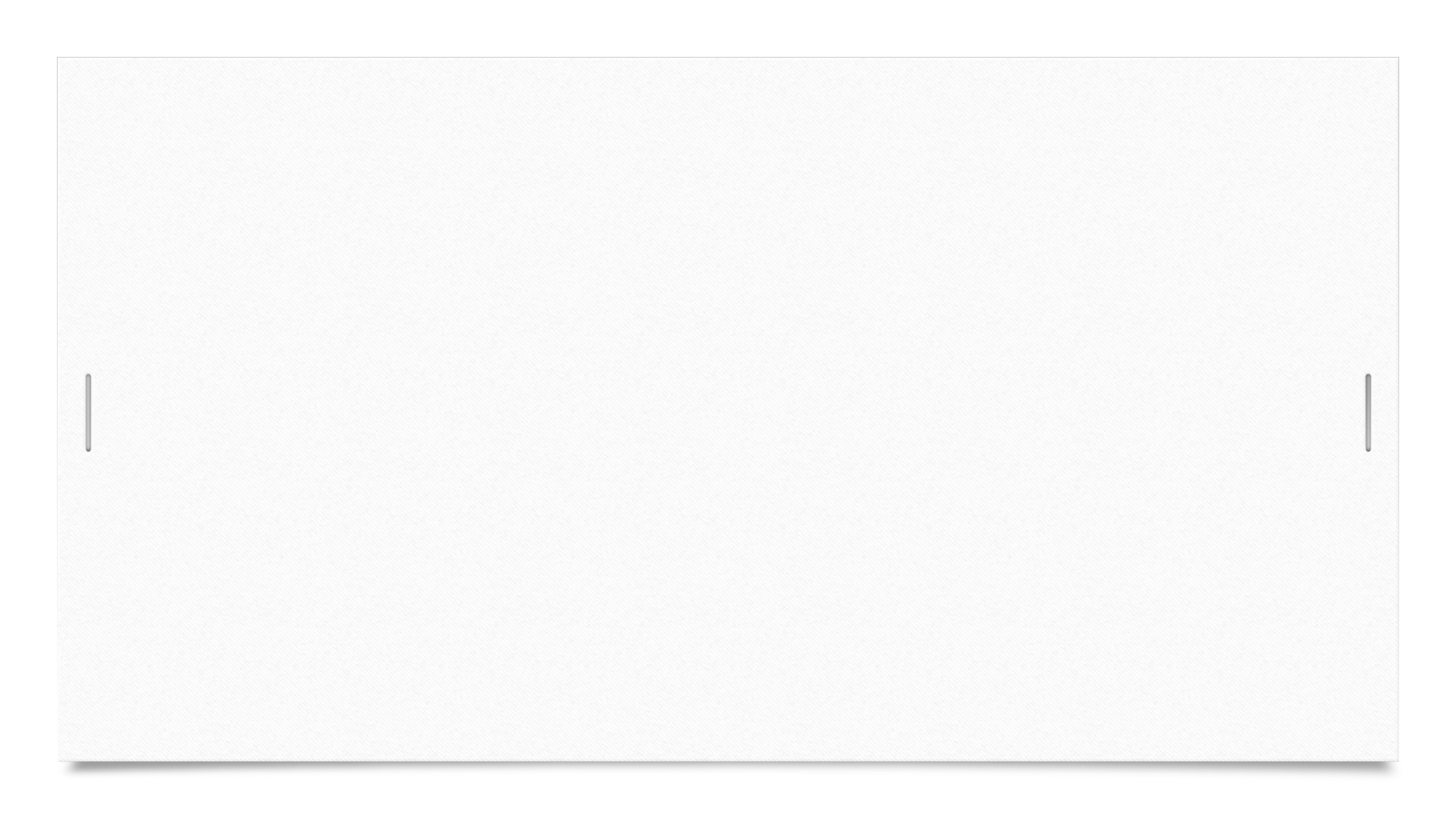 What are AcademicIntervention Services?
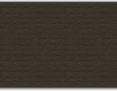 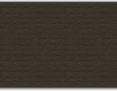 WHAT IS RESPONSE TO INTERVENTION (RTI)?
What happens in AIS?
Work with teacher or teaching assistant in small group setting on various skills.

Math – facts and math skills that are being focused on in regular classroom

ELA – reading literacy and comprehension skills and strategies   

The goal is for your child to develop skills that will make them more successful in their classroom.
What Criteria is used to receive or end AIS?
i-Ready Diagnostic results
Parent Recommendation
Teacher Recommendation
Report Card grades
What services are available for English Language Learners?
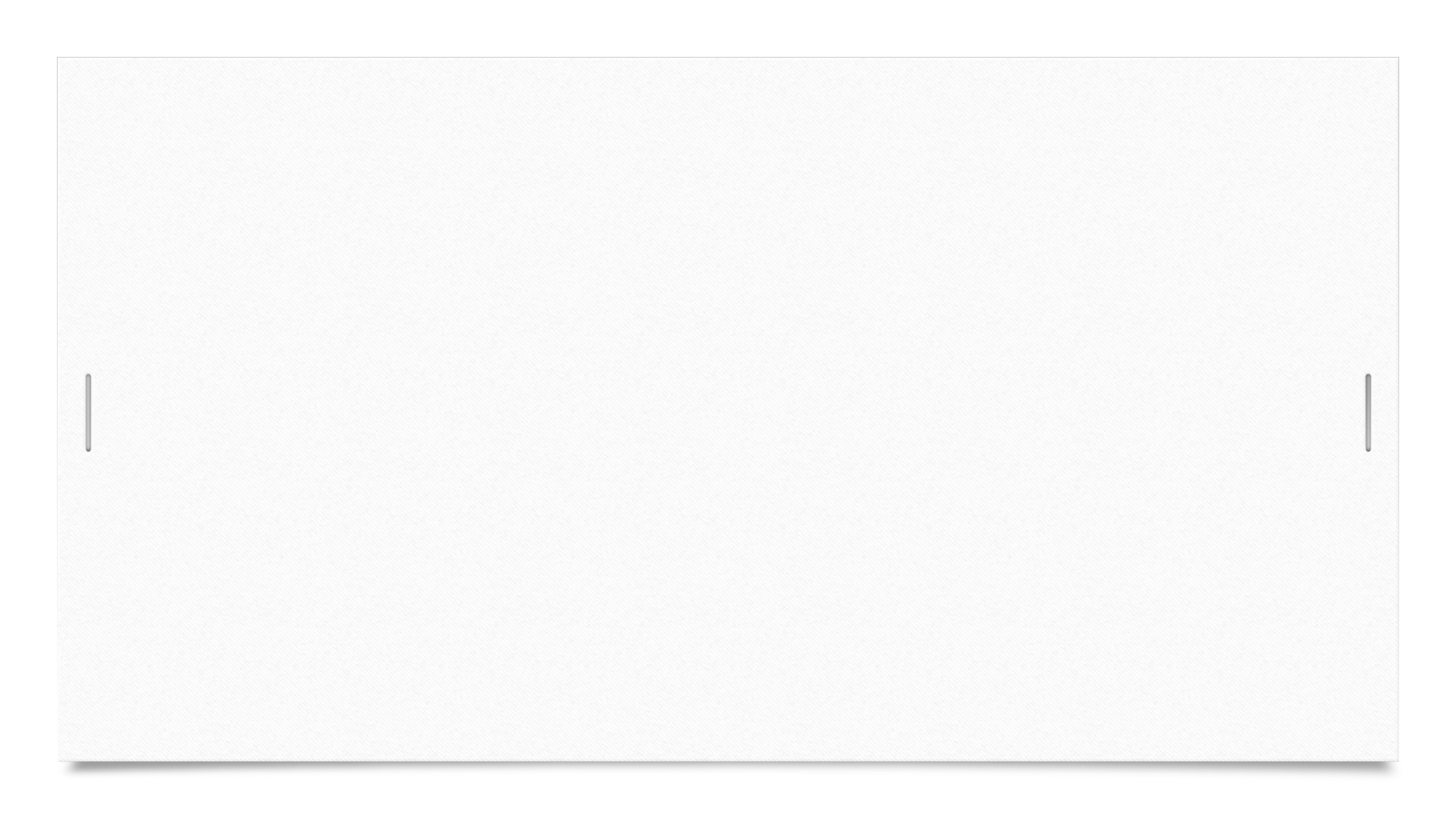 What is Parent and Family Engagement?
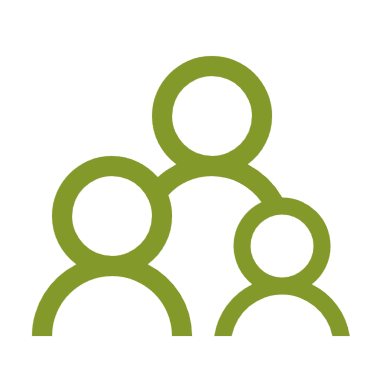 Districts receiving Title I funds must conduct affirmative outreach to all parents and family members as part of their implementation of programs, activities, and procedures for the involvement and engagement of parents and family members. 
Districts must continue to develop jointly with, agree on with, and distribute to, parents of participating children the written school district-level Parent and Family Engagement policy that applies to all parent and family members
Copies of the Parent and Family Engagement Policy are available today in hard copy.
The school district-level Parent and Family Engagement Policy is also available and can be viewed on the district’s website at http://www.bathcsd.org.
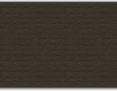 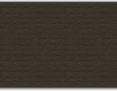 A Parent and Family Engagement Policy tells you…
how the school will work with you and other parents to help all the students in the school meet high academic standards. 
what your rights and responsibilities are as a parent
how the school will communicate with you and other parents
what learning goals students are expected to meet
how student progress is measured
how parents can participate in decisions related to the education of their children
Parents rights and options to request and review
Title I Parent and Family Engagement Policy
State Assessments
School Report Cards
Teacher Qualifications
Academic Intervention Services
Written Complaint Procedures
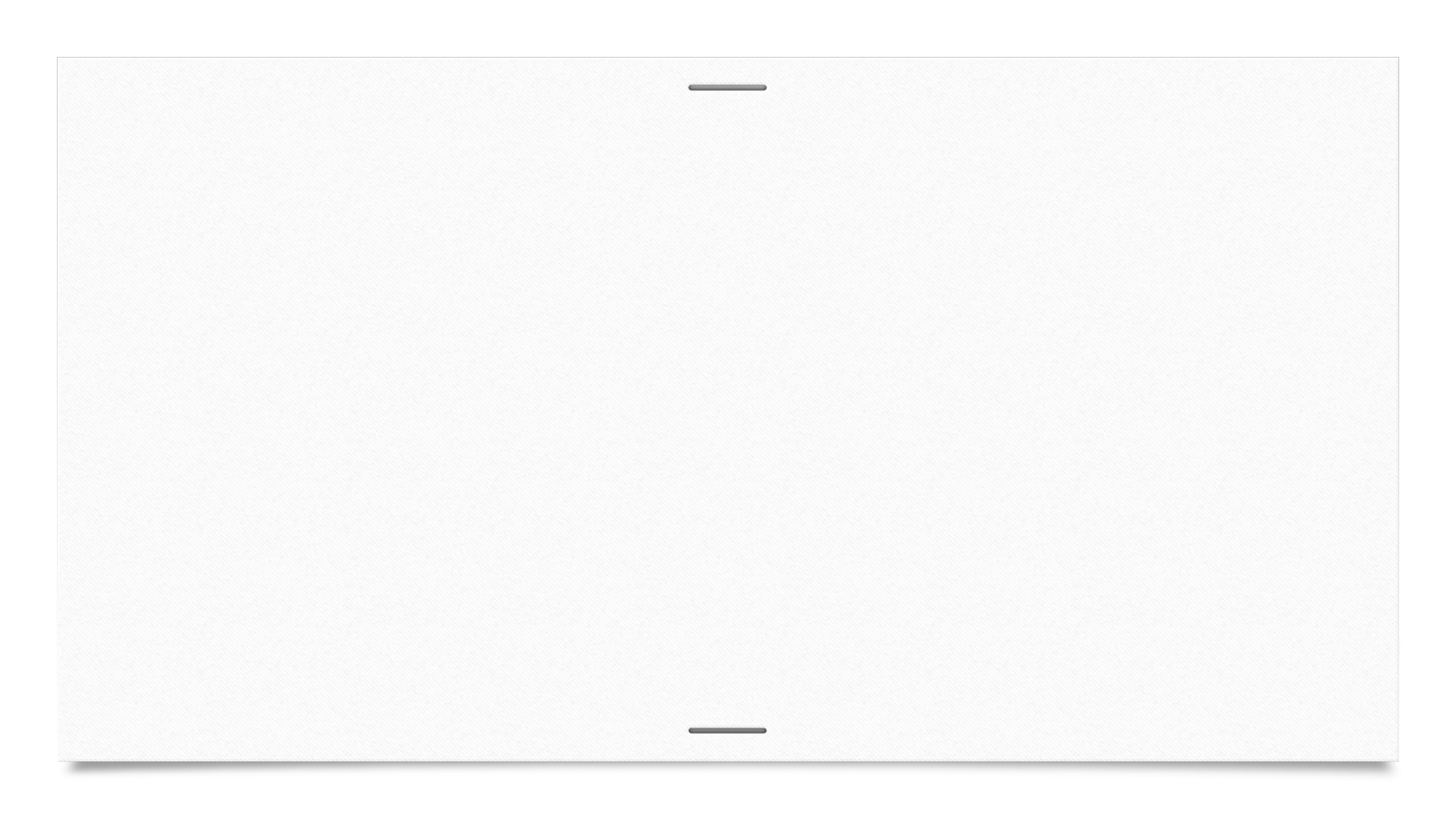 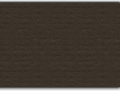 What are School Report Cards?
Your child's school and school district will get a report card every year from the New York State Education Department. You will be able to learn how well your child's school and school district did in meeting New York State's academic achievement goals.

The report cards will not only show how well all students are doing but will also show if there are achievement gaps among different subgroups of students.

District and School Report Cards are available at https://data.nysed.gov/
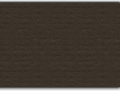 At the beginning of each school year, LEAs receiving  Title I funds must notify parents that the parents may request, and that the LEA will provide parents upon request and in a timely manner:
Information regarding the professional qualifications of the student’s classroom teacher, including whether the teacher is teaching in the field of discipline for which he/she is certified, and whether the child is provided services by paraprofessionals, and if so their qualifications;
Information regarding any State or LEA policy regarding student participation in any required State assessments mandated by ESSA and by the State or LEA, which shall include a policy, procedure, or parental right to opt the child out of such assessment, where applicable;  and 
Information on each assessment required by the State, including assessments required to comply with accountability provisions of ESSA, and, where feasible, the assessments required districtwide by the LEA, including information on the subject, purpose, source of the requirement for the assessment and, where available, the amount of time students will spend on the assessment, the schedule and the time and format for disseminating results.
Parents Right-To-know
Parent Notification
LEAs must provide parents with: 
Information on the level of achievement and academic growth of their student on each of the State academic assessments, if applicable and available; and
Timely notice when their child has been assigned or has been taught for four or more consecutive weeks by a teacher who does not meet applicable State certification or licensure requirements at the grade level and subject area in which the teacher has been assigned.
ESSA-Funded Programs Written Complaint Procedures
The Bath Central School District has developed Written Complaint Procedures that are available to parents upon request.

The district’s Complaint Policy is also available online and can be viewed on the district’s website at http://www.bathcsd.org. 

The NYS Department of Education and the U.S. Department of Education have similar Written Complaint Policies and Procedures.

Additional information is available online at http://www.nysed.gov/essa/new-york-state-essa-funded-programs-complaint-procedures
If you have any questions about the information presented in these slides or how to get involved, please talk with your building principal

Information Resources for New York State Parents
https://www.engageny.org/topic/parents-and-family-resources

U.S. Department of Education’s Parent Information Website
http://www2.ed.gov/parents/landing.jhtml
Where can I findadditional resources?
Contact Information
Shelby Rodbourn~ srodbourn@bathcsd.org  ~                                      6th-8th  Grade AIS Teacher
	Julie Faulkner ~ jfaulkner@bathcsd.org ~
5th Grade AIS Teacher
Carrie Isaman~ cisaman@bathcsd.org ~
4th Grade AIS Teacher